Prescription Drug Abuse in Maine:
The Federal Judicial Perspective
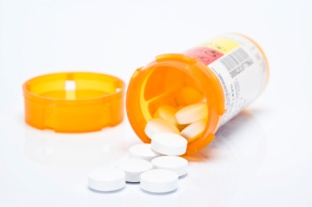 Chief Judge John A. Woodcock, Jr.
United States District Court
District of Maine
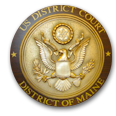 “A Cure with a Curse”
Today in Maine
Pharmaceutical overdose deaths outnumber motor vehicle deaths
23.6% of high school seniors have used someone else’s prescription drugs 
Over 500 babies suffer opiate withdrawal after birth
Federal Criminal Law
Federal Sentences
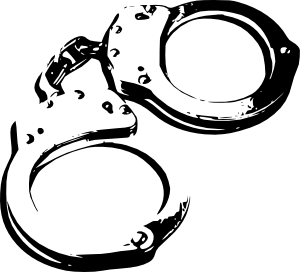 Federal Criminal Law
Federal Criminal Law
Federal Criminal Law
Maine Federal Drug Prosecutions
Federal Criminal Law
Percentage of Drug Trafficking Defendants Cooperating with Law Enforcement
Federal Criminal Law
Defendants by Gender, Nationally
Powder Cocaine
Meth & Other Drugs
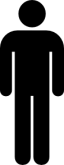 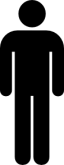 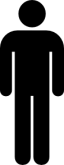 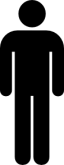 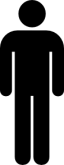 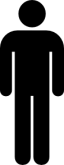 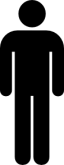 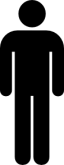 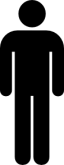 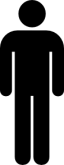 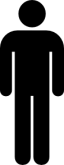 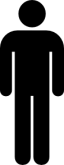 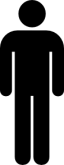 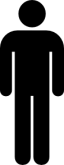 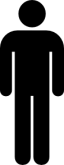 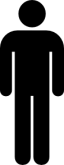 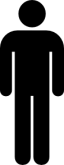 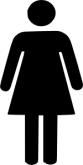 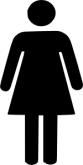 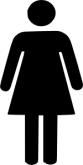 Federal Sentencing in Maine
Southern Maine v. Northern Maine
Defendants Sentenced in 2010for Prescription Drug Crimes
Federal Sentencing in Maine
Southern Maine v. Northern Maine
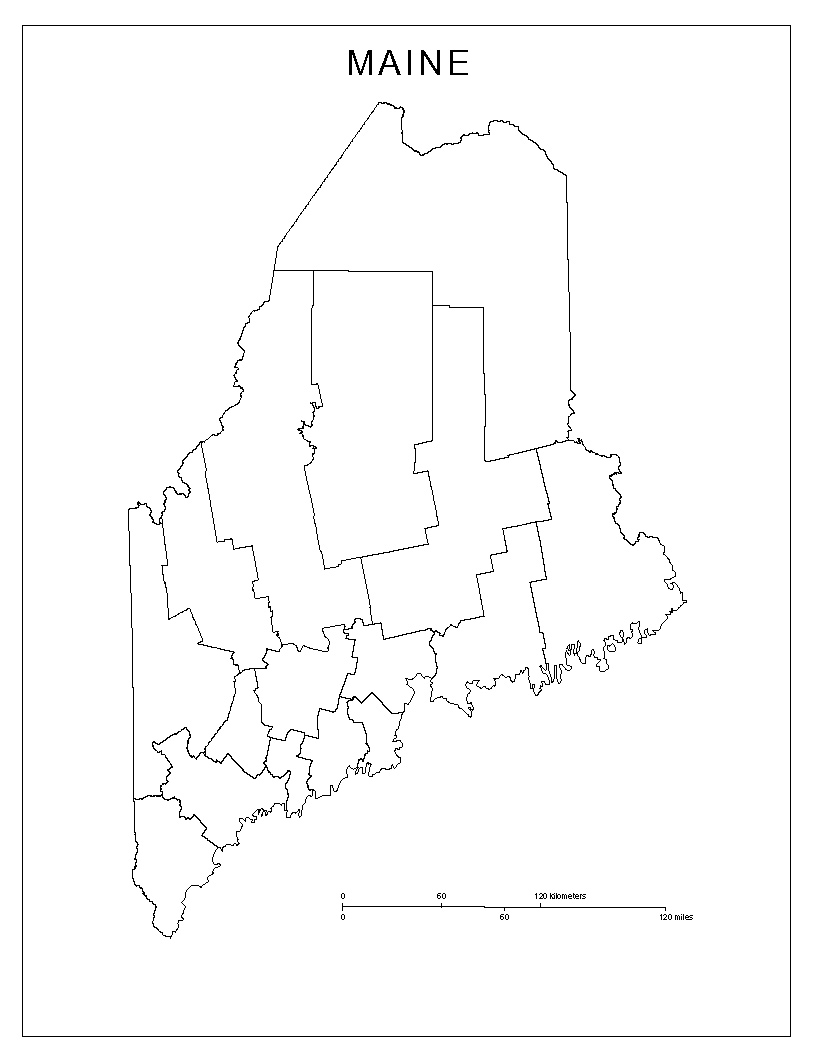 Drug trafficking prosecutions for prescription drugs ONLY:
Aroostook
Hancock
Kennebec
Piscataquis
Washington
Federal Sentencing in Maine
Crack Cocaine Prosecutions
August 2009 – September 2011
Southern Maine
= 46
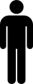 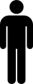 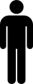 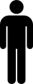 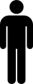 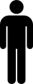 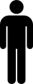 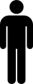 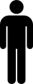 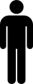 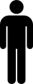 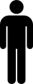 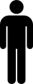 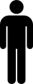 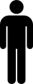 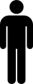 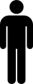 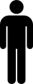 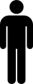 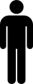 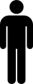 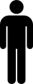 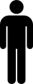 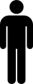 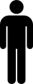 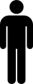 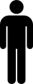 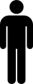 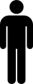 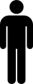 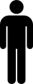 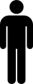 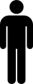 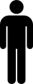 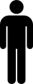 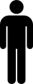 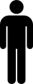 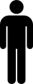 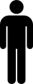 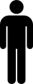 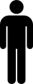 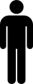 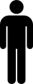 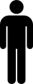 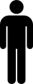 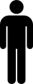 Federal Sentencing in Maine
Crack Cocaine Prosecutions
August 2009 – September 2011
Southern Maine
= 46
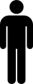 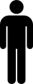 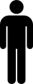 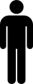 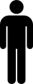 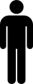 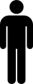 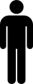 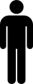 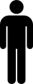 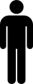 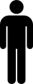 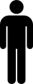 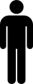 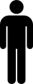 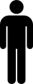 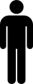 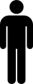 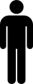 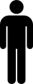 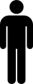 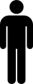 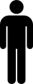 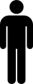 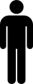 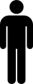 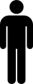 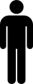 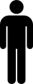 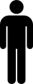 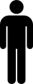 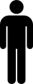 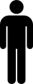 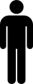 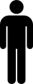 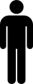 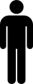 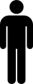 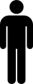 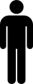 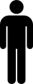 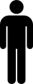 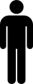 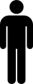 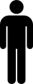 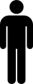 Northern Maine
= 1
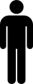 Federal Sentencing in Maine
Violations of Supervised Releasefor Prescription Drug Abuse
38.2%
20.6%
Why & How?
Why & How?
Age-old human desire to get high…
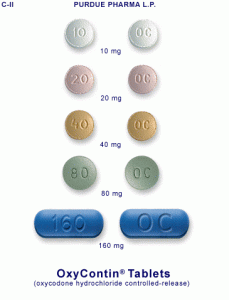 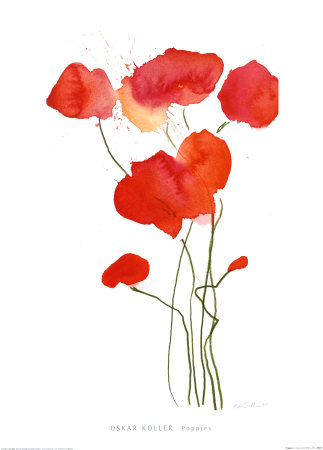 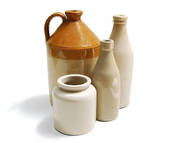 Why & How?
Age-old human desire to get high
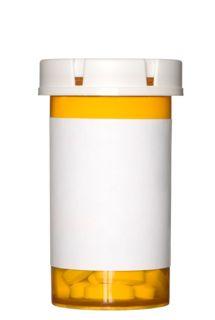 Efficacy of opioid agonists…
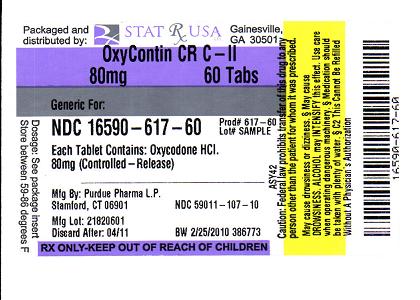 Why & How?
Age-old human desire to get high
Efficacy of opiod agonists
Legal substance…
Why & How?
Age-old human desire to get high
Efficacy of opiod agonists
Legal substance
Legitimate source…
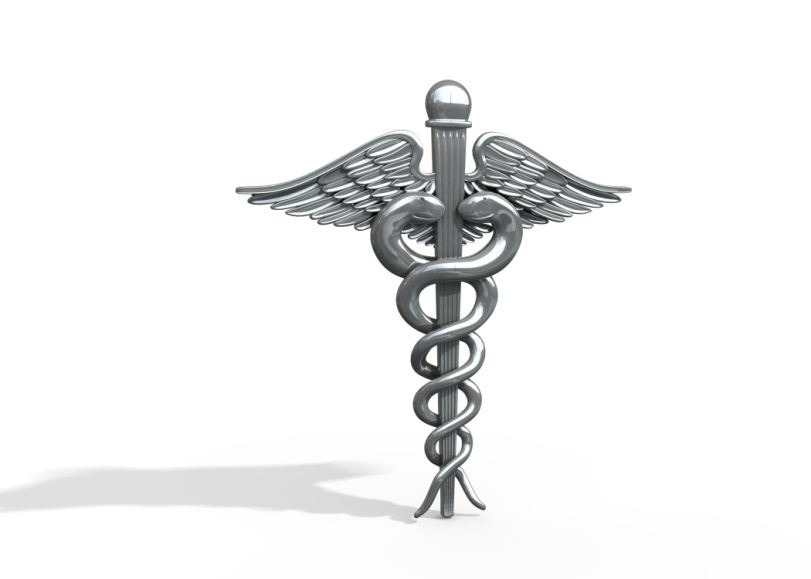 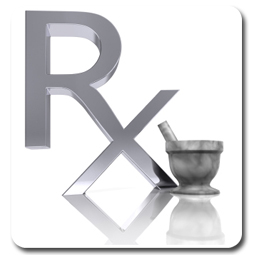 Why & How?
Age-old human desire to get high
Efficacy of opiod agonists
Legal substance
Legitimate source
Money…
Why & How?
Age-old human desire to get high
Efficacy of opiod agonists
Legal substance
Legitimate source
Money
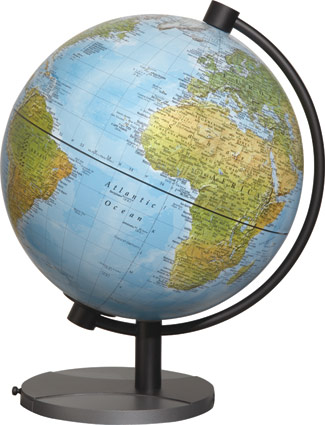 Out-of-state sources…
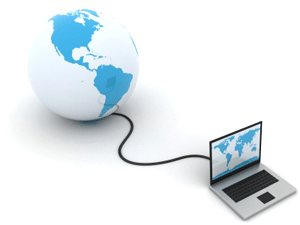 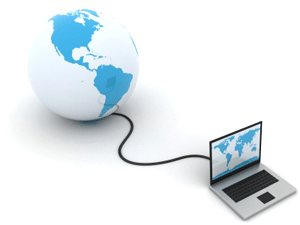 Responses
Responses
Criminalization…
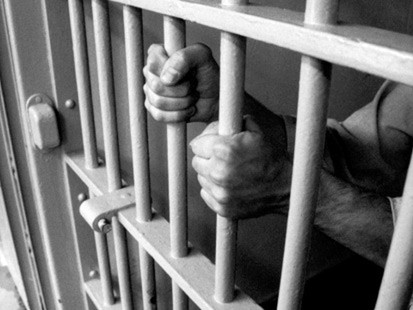 Responses
Criminalization
Treatment…
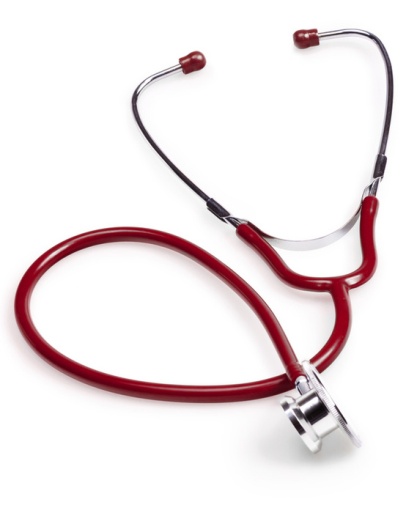 Responses
Criminalization
Treatment
Drug Court…
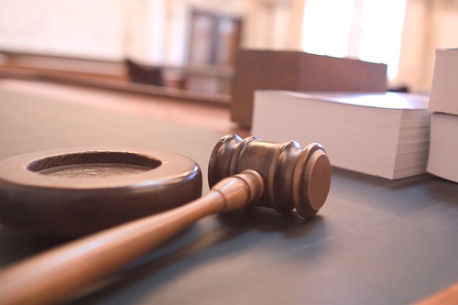 Solutions
Solutions
Changes in the formula…
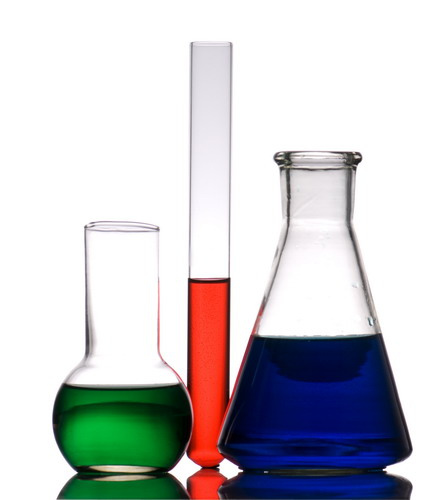 Solutions
Changes in the formula
Advances in neurobiology…
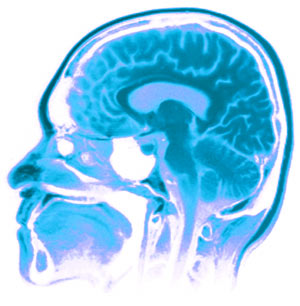 Solutions
Changes in the formula
Advances in neurobiology
While we wait…
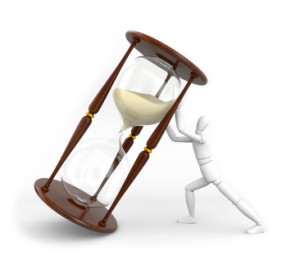 Solutions
Changes in the formula
Advances in neurobiology
While we wait:
State and federal cooperation…
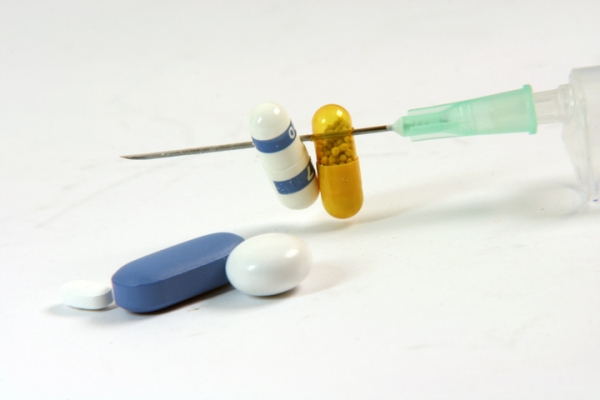 Solutions
Changes in the formula
Advances in neurobiology
While we wait:
State and federal cooperation
Education…
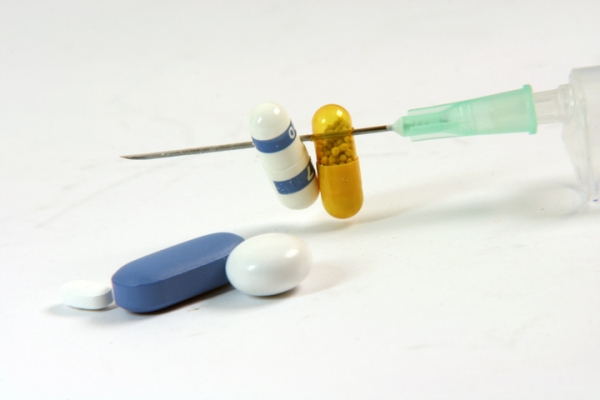 Solutions
Changes in the formula
Advances in neurobiology
While we wait:
State and federal cooperation
Education
Women and drugs…
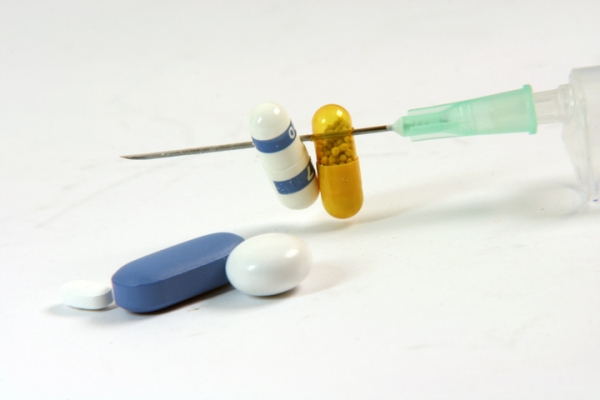 Solutions
Changes in the formula
Advances in neurobiology
While we wait:
State and federal cooperation
Education
Women and drugs
Users and dealers…
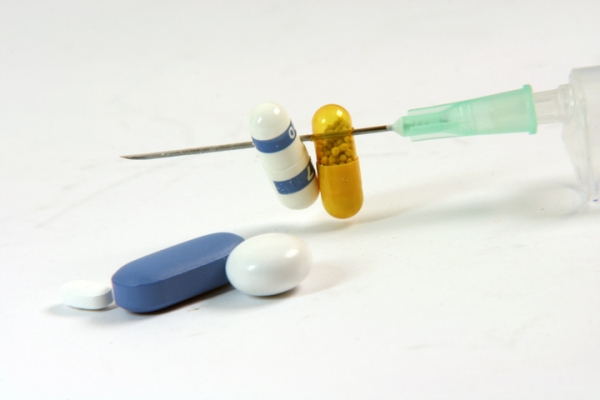 Solutions
Changes in the formula
Advances in neurobiology
While we wait:
State and federal cooperation
Education
Women and drugs
Users and dealers
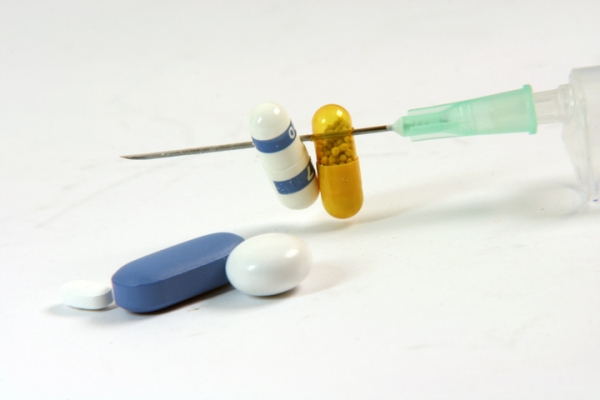 Other tools…
Federal Criminal Law
Sentencing in Maine
Balancing individual fairness with societal justice
Crime meets punishment
Far-reaching impact
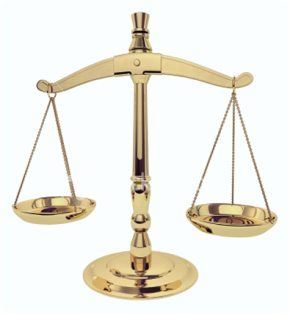 Defendants often speak
Reasons to hope…